স্বাগতম
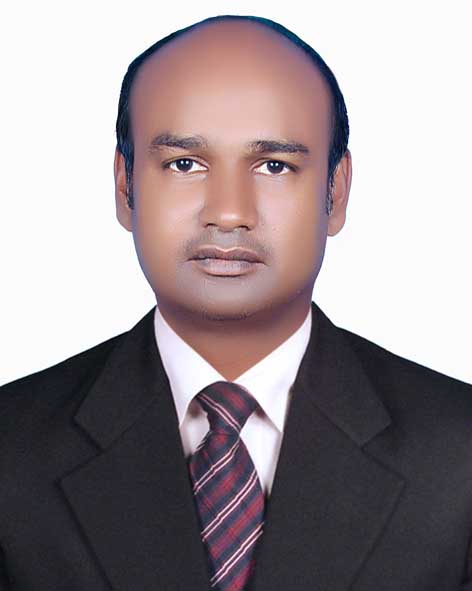 শিক্ষক পরিচিতিঃ
অমর চন্দ্র দাস
প্রভাষক (রসায়ন)
আবদুস সাত্তার ডিগ্রি (অনার্স) কলেজ
অরুয়াইল,সরাইল,ব্রাহ্মণবাড়িয়া। 
Email: amarksb14@gmail.com
Cell: 01721114318
পাঠ পরিচিতিঃ
বিষয়ঃ রসায়ন ২য় পত্র
শ্রেণিঃ একাদশ-দ্বাদশ
অধ্যায়ঃ তৃতীয়
পুর্ব জ্ঞান যাচাইঃ
নিচের বিক্রিয়াগুলো লক্ষ্য করঃ 

 i)     C      +      O2      →       CO2
12g
44g
ii)   Zn(s) + H2SO4(aq) →ZnSO4(aq) +H2(g)
98g
22.4 L
iii)   CH4(g)  +2O2(g) → CO2(g)  +  2H2O(l)
22.4 L
44g
iv)   CH4(g)  +2O2(g) → CO2(g)  +  2H2O(l)
22.4 L
22.4L
পাঠ ঘোষনাঃ
তাহলে আমাদের আজকের আলোচনার বিষয় হলো-----

বিক্রিয়কের পরিমাণ থেকে উৎপাদের পরিমাণ নির্ণয়।
শিখনফলঃ
আজকের পাঠ শেষে তোমরা-----
বিক্রিয়কের ভর থেকে উৎপাদের ভর নির্ণয় করতে পারবে, 
বিক্রিয়কের ভর থেকে উৎপাদের আয়তন নির্ণয় করতে পারবে, 
বিক্রিয়কের  আয়তন থেকে উৎপাদের ভর নির্ণয় করতে পারবে, 
 বিক্রিয়কের  আয়তন থেকে উৎপাদের আয়তন নির্ণয় করতে পারবে।
পাঠ
       উপস্থাপন
সমস্যা নং -১25g বিশুদ্ধ চুনাপাথর নমুনাকে অতিরিক্ত HCl এ দ্রবীভুত করলে কত গ্রাম CO2 পাওয়া যাবে?
সমস্যা নং ২15g নিশাদলের সাথে অতিরিক্ত কুইক লাইমের বিক্রিয়ায় কত লিটার NH3 গ্যাস পাওয়া যাবে?
সমস্যা নং -৩ 10L লিটার মিথেন গ্যাসকে যথেষ্ট পরমাণ অক্সিজেনে পুড়ালে কত গ্রাম CO2 গ্যাস উৎপন্ন হবে?
সমস্যা নং -৪  8L লিটার মিথেন গ্যাস ক্লোরিনের সাথে বিক্রিয়া করলে কত লিটার হাইড্রোজেন ক্লোরাইড গ্যাস উৎপন্ন হবে?
একক কাজঃ 3g কার্বন হতে  কত গ্রাম CO2 উৎপন্ন হবে?
সার সংক্ষেপঃ
আজকে আমরা আলোচনা করলাম-----
কিভাবে বিক্রিয়কের ভর থেকে উৎপাদের ভর নির্ণয় করা যায়, 
কিভাবে বিক্রিয়কের ভর থেকে উৎপাদের আয়তন নির্ণয় করা যায়, 
কিভাবে বিক্রিয়কের  আয়তন থেকে উৎপাদের ভর নির্ণয় করা যায় এবং  
 কিভাবে বিক্রিয়কের  আয়তন থেকে উৎপাদের আয়তন নির্ণয় করা যায়।
বাড়ির কাজঃ
15g নিশাদলের সাথে অতিরিক্ত কুইক লাইমের বিক্রিয়ায় কত গ্রাম CaCl2 পাওয়া যাবে?

 25g বিশুদ্ধ চুনাপাথর নমুনাকে অতিরিক্ত HCl এ দ্রবীভুত করলে কত লিটার CO2 গ্যাস পাওয়া যাবে?
সবাই       ভালো থেকো,                        সুস্থ থেকো।
ধন্যবাদ